Figure 1. Genotype-specific ADK immunoreactivity in the mouse brain. (A and B) Western blot analysis of ADK ...
Cereb Cortex, Volume 24, Issue 1, January 2014, Pages 67–80, https://doi.org/10.1093/cercor/bhs284
The content of this slide may be subject to copyright: please see the slide notes for details.
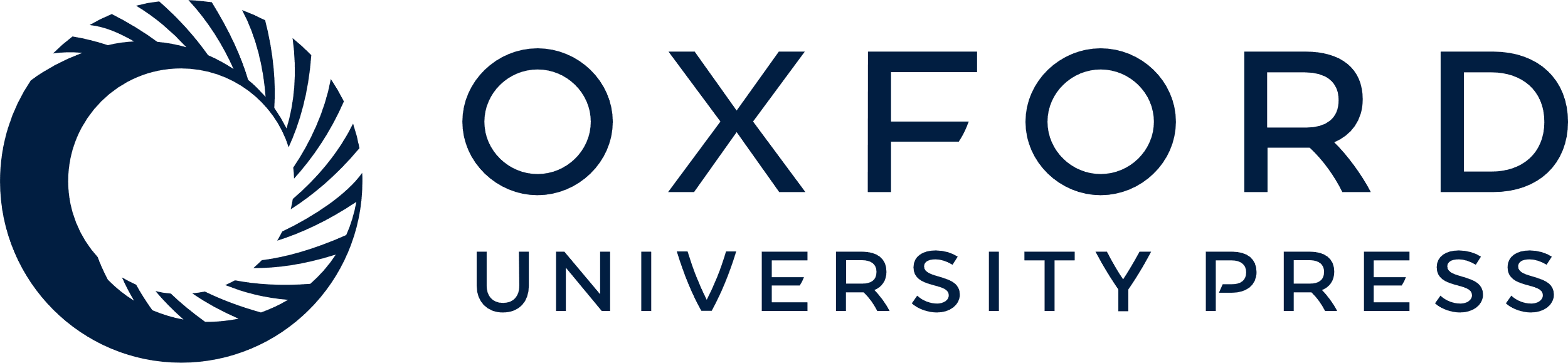 [Speaker Notes: Figure 1. Genotype-specific ADK immunoreactivity in the mouse brain. (A and B) Western blot analysis of ADK immunoreactivity (38.7 kDa) from the hippocampus and dorsal cortex taken from young (A, 3–5 weeks old) or adult (B, 10–12 weeks old) mice. α-Tubulin immunoreactivity (50 kDa) was used as a loading control. The 3 different genotypes, WT, Fb-Adk-def, and Adk-tg, are indicated above each lane. Each blot shows data from 2 different animals of the same genotype and age. The quantitative analysis shows averaged data normalized to the loading control and to WT. Data were calculated based on multiple samples taken from different ages and genotypes (young: WT, n = 5; Fb-Adk-def, n = 4; Adk-tg, n = 8; adult: WT, n = 6; Fb-Adk-def, n = 6; Adk-tg, n = 7); data are presented as mean ± SEM. (C) Immunohistochemical analysis of coronal brain sections of the hippocampus from WT, Fb-Adk-def, and Adk-tg mice (young [upper panel] and adult [lower panel]); sections were stained with diaminobenzidine hydrochloride (DAB) for ADK immunoreactivity; scale bar: 500 µm. *P < 0.05, **P < 0.01, and ***P < 0.001 (one-way ANOVA with Bonferroni's multiple comparison test).


Unless provided in the caption above, the following copyright applies to the content of this slide: © The Author 2012. Published by Oxford University Press. All rights reserved. For Permissions, please e-mail: journals.permissions@oup.com]